in partnership with
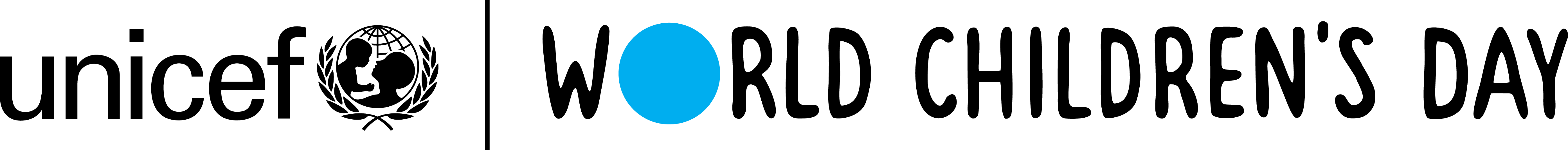 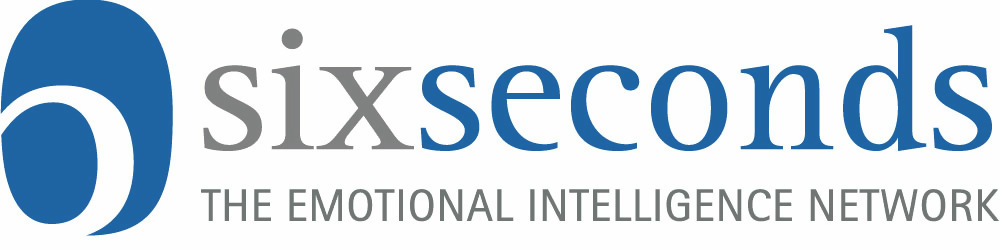 عنوان:
الأمل والمشاعر المخت
الهدف
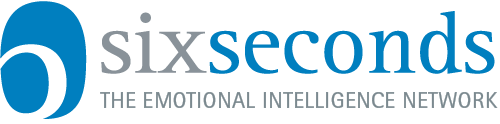 :
سيزيد المشاركون من تفاؤلهم و وضح هدفهم حول SDG 13 أهداف التنمية المستدامة ( العمل المناخي ) من خلال قرائتهم اقتباسات ملهمة وإنشاء تذكير شخصي من خلال الأمل
الأدوات
اقتباسات “الأملوالمشاعرالمختلفة” موزعةعلىشكلكروت
أقلام /أقلامرصاصوألوان
ورقة النشاط (اختياري) انقر للتنزيلما هو سبب اختيارك للاقتباس الذي اخترته؟ما هي بعض المشاعر التي راودتك عندما  قراءت الاقتباس، و رسمت الصورة او التصميم
المقدمة
ما الذي يدفعك للالتزام بالعمل نحو الهدف 13 من أهداف التنمية المستدامة ( العمل المناخي) ؟ من أحد الاقتباسات سوف تقوم بتذكيرك نفسك بالأمل و الخطة للعمل المناخي.
التعليمات
فكر للحظة في سبب اهتمامك ب SDG13: العمل المناخي. لماذا تعتقد أن الحكومات, رجال الأعمال و مئات الملاين من الناس تهتم و تركز على هذا الهدف؟
2.ليس من السهل أن تجعل جميع الناس يهتموا بالعمل المناخي و في بعض الحيان يكاد أن يكون مستحيل.
اقرأ الاقتباسات.المتعلقة بالأمل والالتزام بالعمل ، اختر واحدًا  تشعر بأنها الأقوى بالنسبة لك.
3.من خلال قرائتك للاقتباسات  ، بماذا تشعر ؟ بماذا تفكر ؟ ما هي بعض الخطط التي يمكنك القيام بها  لتجعل العمل المناخي مهم في حياتك الان ؟
4.ارسم صورة أو تصميمًا أو رمزًا لتمثيل مشاعرك وأفكارك أو أفعالك. أنشئ شيئًا يذكّرك بأهدافك لتحقيق الهدف 13 وكيف يمكنك الحفاظ على التفاؤل / الأمل عندما يكون الأمر صعبًا. يمكنك إضافة الاقتباس ، الحكم أو كلمات أخرى ، في مقالتك إذا كنت ترغب في ذلك.
5.شارك صورتك / تصميمك مع شخص آخر وتحدث عن أسئلة المناقشة
مناقشة
ما هو سبب اختيارك للاقتباس الذي اخترته؟
ما هي بعض المشاعر التي راودتك عندما  قراءت الاقتباس، و رسمت الصورة او التصميم
هل يمكنك التفكير في شخص ما لمشاركة هذا معه
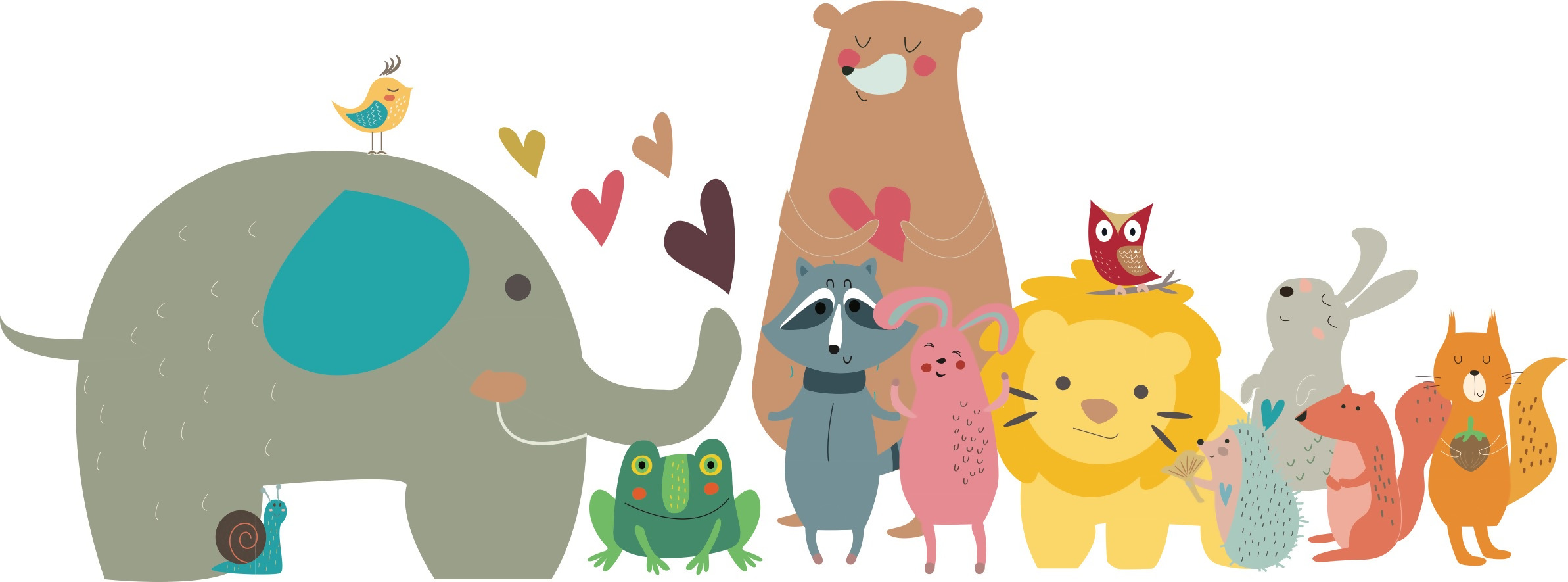 6sec.org/popup
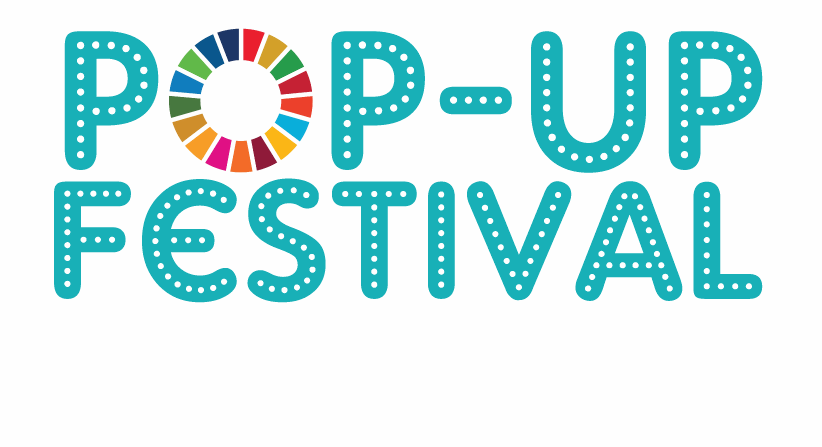